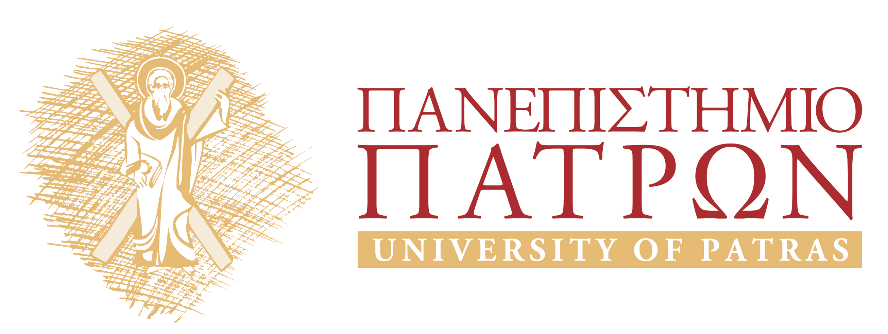 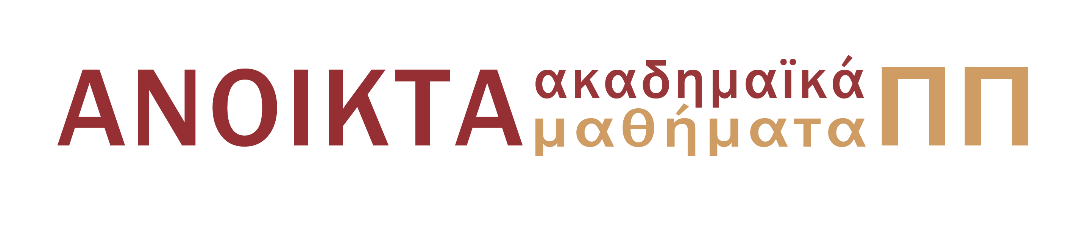 ΠΕΤΡΟΛΟΓΙΑ ΜΑΓΜΑΤΙΚΩΝ & ΜΕΤΑΜΟΡΦΩΜΕΝΩΝ ΠΕΤΡΩΜΑΤΩΝ
Ενότητα 1: Πετρολογία Μαγματικών Πετρωμάτων

Βασίλειος Τσικούρας & Ιωάννης Ηλιόπουλος
Σχολή Θετικών Επιστημών
Τμήμα Γεωλογίας
ΜΟΝΤΕΛΑ  ΜΑΓΜΑΤΙΚΗΣ ΕΞΕΛΙΞΗΣ
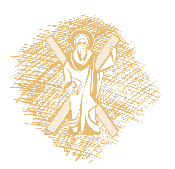 Τήξη ισορροπίας
Το τήγμα παραμένει στο σύστημα και συνυπάρχει σε ισορροπία με το στερεό έως ότου κάποια στιγμή να απελευθερωθεί και να ανέλθει
Η ισορροπία στερεού-υγρού υπάρχει σε όλη τη διάρκεια της τήξης 
Η πηγή μπορεί να υποστεί ποικίλους  βαθμούς τήξης
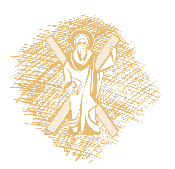 Τήξη ισορροπίας
CL = συγκέντρωση ιχνοστοιχείου στο υγρό
CO = συγκέντρωση ιχνοστοιχείου στο αρχικό πέτρωμα πριν την έναρξη της τήξης
F = κλάσμα του τήγματος που παράχθηκε
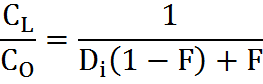 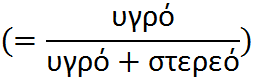 Di = συντελεστής κατανομής του στοιχείου i
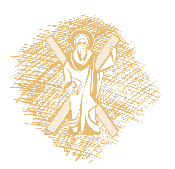 Τήξη ισορροπίας
Από το ισοζύγιο μάζας και για κλάσμα F τήξης έχουμε (D=CS/CL):



ΑΣΚΗΣΗ: Υπολογίστε μόνοι σας το λόγο
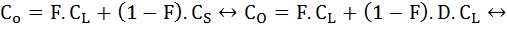 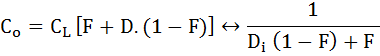 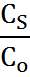 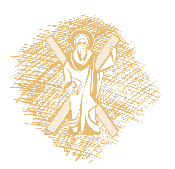 Τήξη ισορροπίας
Προβολή του λόγου CL/CΟ για διάφορους βαθμούς τήξης
Προσέξτε τη διακύμανση στα συμβατά και στα ασύμβατα στοιχεία
Τι γίνεται αν D = 1;
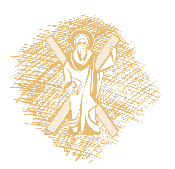 Τήξη Ισορροπίας
Τα ασύμβατα στοιχεία παρουσιάζουν μεγάλη συγκέντρωση στο υγρό, για μικρούς βαθμούς τήξης
Όσο προχωράει η τήξη αυτά “αραιώνονται” και μειώνεται η περιεκτικότητα τους
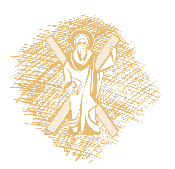 Τήξη Ισορροπίας
Τα συμβατά στοιχεία παρουσιάζουν μικρή συγκέντρωση στο υγρό και ειδικά για μικρούς βαθμούς τήξης
Τιμές F>0,4, για τήξη ισορροπίας, είναι απίθανο να συμβούν στη φύση (γιατί;)
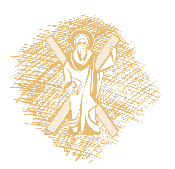 Τήξη Ισορροπίας
Ο λόγος δυο στοιχείων με διαφορετικές συμβατότητες (π.χ. Rb/Sr), αποτελεί πολύ καλό δείκτη για την πρόοδο της τήξης             (ή της κλασματικής κρυστάλλωσης)
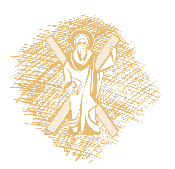 Τήξη Ισορροπίας
Όσο ο βαθμός τήξης F τείνει στο 1 (100%) η συγκέντρωση κάθε ιχνοστοιχείου στο τήγμα τείνει να εξισωθεί με αυτήν στο αρχικό στερεό  

                     
                     (F → 1, CL/CO → 1)
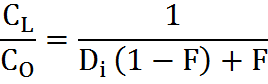 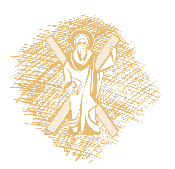 Τήξη ισορροπίας
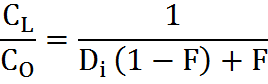 Όσο ο βαθμός τήξης   F → 0, τόσο ο λόγος
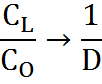 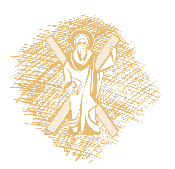 Τήξη Ισορροπίας
Έτσι αν ξέρουμε τη συγκέντρωση CL ενός στοιχείου σε ένα παράγωγο πέτρωμα (υγρό) που έχει προέλθει από μικρό βαθμό τήξης μιας πηγής, μπορούμε να προσδιορίσουμε και την περιεκτικότητα  του στο μητρικό αυτό υλικό
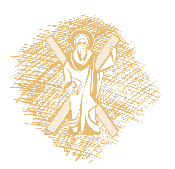 Τήξη Ισορροπίας
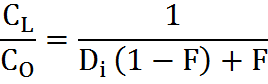 Για τα ισχυρά ασύμβατα στοιχεία (D→0) από την παραπάνω σχέση έχουμε:
                                       
Έτσι αν ξέρουμε τις συγκεντρώσεις ενός ισχυρά ασύμβατου στοιχείου στο μητρικό υλικό και στο παράγωγο πέτρωμα (υγρό), μπορούμε να προσδιορίσουμε και το βαθμό τήξης που υπέστη η πηγή
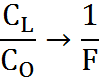 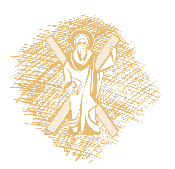 Κλασματική Τήξη
Κάθε μερικό τήγμα απομακρύνεται αμέσως μετά την παραγωγή του
Μπορούμε να μελετήσουμε είτε τη σύσταση καθενός μερικού τήγματος είτε τη συνολική σύσταση που προκύπτει από τους Μ.Ο. όλων των μερικών τηγμάτων
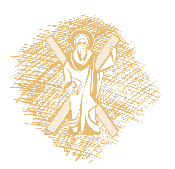 Κλασματική Τήξη
Για κάθε μερικό τήγμα θα ισχύει:


CL = συγκέντρωση ιχνοστοιχείου στο υγρό
CO = συγκέντρωση ιχνοστοιχείου στο αρχικό πέτρωμα πριν την έναρξη της τήξης
F = κλάσμα του τήγματος που παράχθηκε                                                 
     


DO=συντελεστής κατανομής ενός στοιχείου στο  		   αρχικό υλικό
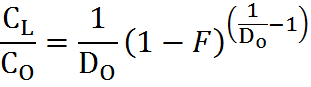 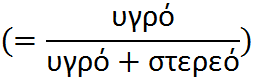 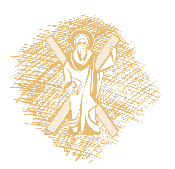 Κλασματική τήξη
Για το συνολικό τήγμα (Μ.Ο. όλων των μερικών τηγμάτων)



CL = συγκέντρωση ιχνοστοιχείου στο υγρό
CO = συγκέντρωση ιχνοστοιχείου στο αρχικό πέτρωμα πριν την έναρξη της τήξης
F = κλάσμα του τήγματος που παράχθηκε                                                 
    
                            

DO=συντελεστής κατανομής ενός στοιχείου στο  		   αρχικό υλικό
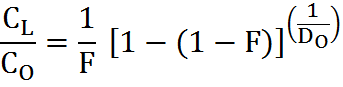 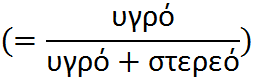 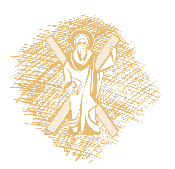 Σύγκριση μοντέλων
Η τήξη ισορροπίας και η κλασματική τήξη στην περίπτωση του υπολογισμού του συνολικού τήγματος παρουσιάζουν σημαντικές ομοιότητες
Η απλή κλασματική τήξη είναι αρκετά διαφορετική
Εκτός εξαιρετικών περιπτώσεων, στους υπολογισμούς μας συχνά χρησιμοποιούμε το μοντέλο της τήξης ισορροπίας
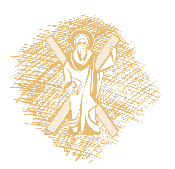 Κρυστάλλωση ισορροπίας
Οι κρύσταλλοι που σχηματίζονται βρίσκονται συνεχώς σε ισορροπία με το τήγμα
Ουσιαστικά η αντίθετη διαδικασία από την τήξη ισορροπίας
Ισχύουν οι ίδιες εξισώσεις με την τήξη ισορροπίας
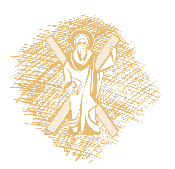 Κρυστάλλωση ισορροπίας
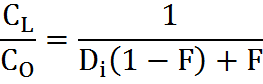 CL = συγκέντρωση ιχνοστοιχείου στο υγρό
CO = συγκέντρωση ιχνοστοιχείου στο αρχικό πέτρωμα πριν την έναρξη της τήξης
F = κλάσμα του τήγματος που απομένει
                     
                                               

Di = συντελεστής κατανομής του στοιχείου i
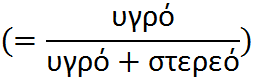 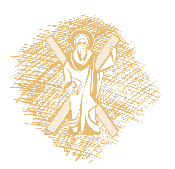 Κλασματική κρυστάλλωση
Οι κρύσταλλοι που σχηματίζονται αποχωρίζονται αμέσως από το σύστημα και από το μαγματικό θάλαμο (κρυστάλλωση Rayleigh)
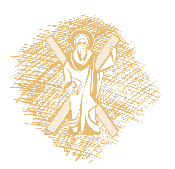 Κλασματική κρυστάλλωση
CL = συγκέντρωση ιχνοστοιχείου στο υγρό
CO = συγκέντρωση ιχνοστοιχείου στο αρχικό πέτρωμα πριν την έναρξη της τήξης
F = κλάσμα του τήγματος που απέμεινε
      

D=συντελεστής κατανομής του εκάστοτε στοιχείου
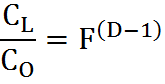 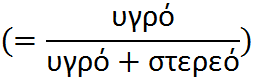 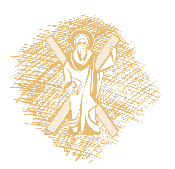 ΔΙΕΡΓΑΣΙΕΣ ΜΑΝΔΥΑΚΗΣ ΜΕΤΑΣΩΜΑΤΩΣΗΣ
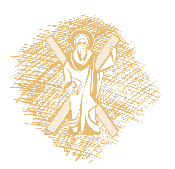 Διεργασίες στο μανδύα
Ο ασθενοσφαιρικός μανδύας που βρίσκεται σε μεγάλο βάθος υφίσταται μερική τήξη                                                                   λόγω αδιαβατικής εκτόνωσης
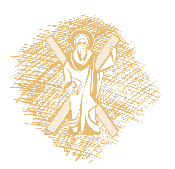 Διεργασίες στο μανδύα
Παράγονται απλά ψήγματα βασαλτικού μάγματος
Αυτά υφίστανται κλασματική κρυστάλλωση και μεταναστεύον προς τα πάνω
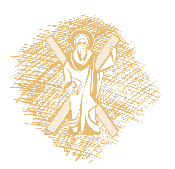 Διεργασίες στο μανδύα
Ταυτόχρονα μεταναστεύουν προς τα ανώτερα τμήματα του μανδύα, όπου συναντούν τον μερικά εχυμωμένο λερζόλιθο (που έχει υποστεί ήδη πλαστική παραμόρφωση κ ανακρυστάλλωση)
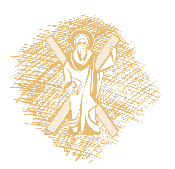 Διεργασίες στο μανδύα
Τα θερμά αυτά κλάσματα κινούνται μέσα στους πόρους του μανδύα και εκεί αντιδρούν                                                              διαλύοντας τον κλινοπυρόξενο και κρυσταλλώνοντας ολιβίνη (δραστική ζώνη διήθησης)
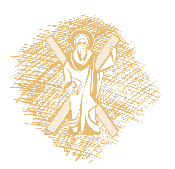 Διεργασίες στο μανδύα
Τα τήγματα που ανεβαίνουν είναι πλούσια σε ασύμβατα στοιχεία
Στη θέση αυτή σχηματίζουν τελικά χαρτζβουργίτη
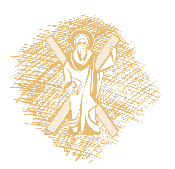 Διεργασίες στο μανδύα
Σε σχετικά ανώτερες θέσεις έχουμε ανταγωνισμό της θερμότητας που ανέρχεται,             με αυτήν που λόγω αγωγής διαφεύγει προς τα πάνω (ψύξη)
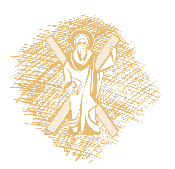 Διεργασίες στο μανδύα
Εκεί επανεμπλουτίζεται ο χαρτζβουργίτης λόγω κρυστάλλωσης βασαλτικού υλικού ανάμεσα στους πόρους του μανδύα
Σε ποια στοιχεία θα εμπλουτίζεται;
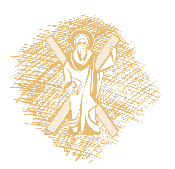 Διεργασίες στο μανδύα
Έτσι παρουσιάζονται φαινόμενα κρυπτικής ή  ορυκτολογικής μετασωμάτωσης, π.χ. πλαγιοκλαστομιγής περιδοτίτης
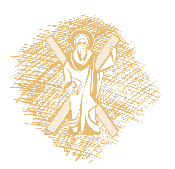 Διεργασίες στο μανδύα
Με τον τρόπο αυτόν σχηματίζεται τελικά μια επανεμπλουτισμένη και μια εκχυμωμένη ζώνη (εκχυμωτής μανδύας) πάνω από την ασθενόσφαιρα
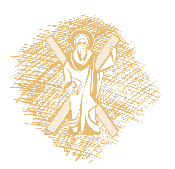 Διεργασίες στο μανδύα
Τα σταγονίδια του τήγματος πλέον αυξάνουν, συγκεντρώνονται και κινούνται πια ανοδικά σχηματίζοντας «κανάλια» δουνιτών (συχνά) συνδεόμενων με μαγματικό χρωμίτη)
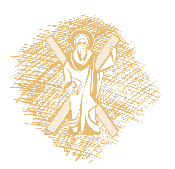 Διεργασίες στο μανδύα
Το συγκεντρωμένο τήγμα με τη διαφοροποίηση του, μπορεί τελικά να δώσει και φλέβες πυροξενιτών ή/και γάββρων στα πιο ανώτερα τμήματα
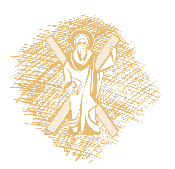 Τέλος Ενότητας
Χρηματοδότηση
Το παρόν εκπαιδευτικό υλικό έχει αναπτυχθεί στo πλαίσιo του εκπαιδευτικού έργου του διδάσκοντα.
Το έργο «Ανοικτά Ακαδημαϊκά Μαθήματα στο Πανεπιστήμιο Πατρών» έχει χρηματοδοτήσει μόνο την αναδιαμόρφωση του εκπαιδευτικού υλικού. 
Το έργο υλοποιείται στο πλαίσιο του Επιχειρησιακού Προγράμματος «Εκπαίδευση και Δια Βίου Μάθηση» και συγχρηματοδοτείται από την Ευρωπαϊκή Ένωση (Ευρωπαϊκό Κοινωνικό Ταμείο) και από εθνικούς πόρους.
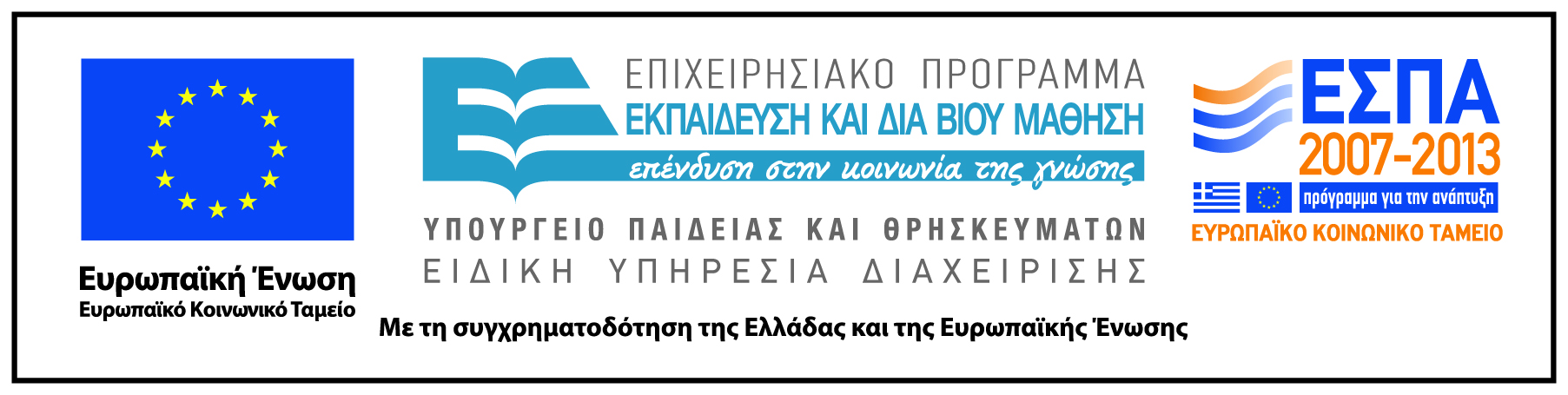 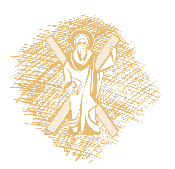 Σημειώματα
Σημείωμα Ιστορικού Εκδόσεων Έργου
Το παρόν έργο αποτελεί την έκδοση 1.0 2015
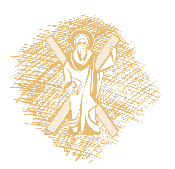 Σημείωμα Αναφοράς
Copyright Πανεπιστήμιο Πατρών,  Ιωάννης Ηλιόπουλος (Επίκουρος Καθηγητής) . «Πετρολογία Μαγματικών και Μεταμορφωμένων Πετρωμάτων. Πετρολογία Μαγματικών Πετρωμάτων». Έκδοση: 1.0. Πάτρα 2015. Διαθέσιμο από τη δικτυακή διεύθυνση: https://eclass.upatras.gr/courses/GEO308/.
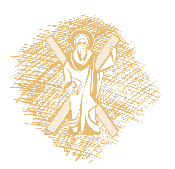 Σημείωμα Αδειοδότησης
Το παρόν υλικό διατίθεται με τους όρους της άδειας χρήσης Creative Commons Αναφορά, Μη Εμπορική Χρήση Παρόμοια Διανομή 4.0 [1] ή μεταγενέστερη, Διεθνής Έκδοση.   Εξαιρούνται τα αυτοτελή έργα τρίτων π.χ. φωτογραφίες, διαγράμματα κ.λ.π.,  τα οποία εμπεριέχονται σε αυτό και τα οποία αναφέρονται μαζί με τους όρους χρήσης τους στο «Σημείωμα Χρήσης Έργων Τρίτων».
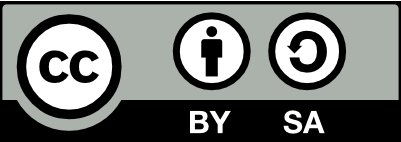 [[Η άδεια αυτή ανήκει στις άδειες που ακολουθούν τις προδιαγραφές του Oρισμού Ανοικτής Γνώσης [2], είναι ανοικτό πολιτιστικό έργο [3] και για το λόγο αυτό αποτελεί ανοικτό περιεχόμενο [4]. 	

[1] http://creativecommons.org/licenses/by-sa/4.0/
 
[2] http://opendefinition.org/okd/ellinika/ 

[3] http://freedomdefined.org/Definition/El 

[4] http://opendefinition.org/buttons/
Διατήρηση Σημειωμάτων
Οποιαδήποτε αναπαραγωγή ή διασκευή του υλικού θα πρέπει να συμπεριλαμβάνει:
το Σημείωμα Αναφοράς
το Σημείωμα Αδειοδότησης
τη δήλωση Διατήρησης Σημειωμάτων
το Σημείωμα Χρήσης Έργων Τρίτων (εφόσον υπάρχει)
μαζί με τους συνοδευόμενους υπερσυνδέσμους.
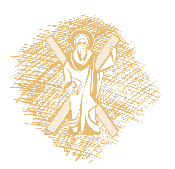 Σημείωμα Χρήσης Έργων Τρίτων (1/1)
Το Έργο αυτό κάνει χρήση των ακόλουθων έργων:
Εικόνες/Σχήματα/Διαγράμματα/Φωτογραφίες
Όλες οι εικόνες που δεν έχουν αναφορά προέρχονται από το προσωπικό αρχείο του διδάσκοντα.
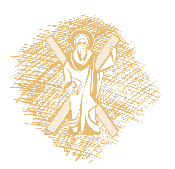